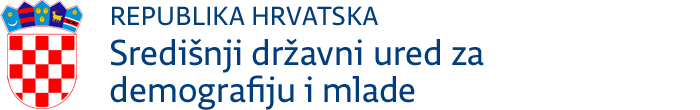 Info dani 2024.Predstavljanje projekata u nadležnosti Središnjeg državnog ureda za demografiju i mlade
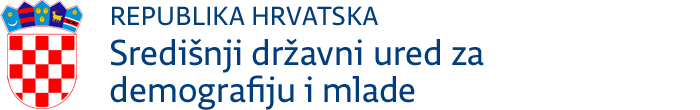 Uvod
Središnji državni ured za demografiju i mlade ustrojen je Zakonom o ustrojstvu i djelokrugu tijela državne uprave (Narodne novine, broj 85/2020), a člankom 21. navedenog Zakona propisan je njegov djelokrug rada

Tri osnovna područja djelovanja:
    1. Demografija
    2. Podrška roditeljstvu
    3. Mladi
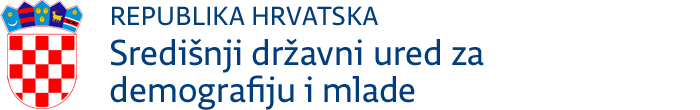 Natječaji u 2024. godini
Poziv za prijavu projekata udruga usmjerenih podršci roditeljstvu za 2024. godinu
        Planirana objava: svibanj/lipanj 2024.


Poziv za financiranje projekata usmjerenih mladima za 2024. godinu
        Planirana objava: rujan 2024.
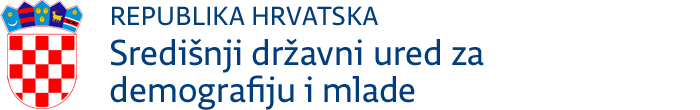 Poziv za prijavu projekata udruga usmjerenih podršci roditeljstvu za 2024. godinu
Opći cilj Poziva: 
• aktivna podrška roditeljstvu 


Posebni ciljevi Poziva:
• osnažiti partnerstva udruga i ostalih lokalnih dionika u razvoju i provedbi projekata usmjerenih podršci  
   roditeljstvu
• potaknuti provedbu projekata usmjerenih podršci i zaštiti zdravlja trudnica i novorođenčadi
• potaknuti razvoj i provedbu projekata usmjerenih promicanju ravnopravnog roditeljstva
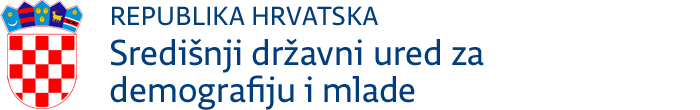 Poziv za prijavu projekata udruga usmjerenih podršci roditeljstvu za 2024. godinu
Ovim Pozivom u prethodnom razdoblju financirali smo projekte koji su bili usmjereni na:
a) podršku (sadašnjim i budućim) roditeljima (individualni i grupni savjetodavni rad, veća dostupnost trudničkih tečajeva, posebice edukacije o razdoblju nakon poroda i izazovima s kojima se roditelji susreću u navedenom razdoblju, jačanje grupa za potporu dojenju te radionica razvojne gimnastike i masaže)
b) aktivnu podršku jednoroditeljskim obiteljima (samohranim roditeljima, roditeljima koji nisu u braku ili izvanbračnoj zajednici te samostalno, bez drugog roditelja, skrbe o djetetu – cilj je pružiti podršku roditeljima u ostvarivanju njihove roditeljske uloge uz naglasak na psihološke aspekte samohranog roditeljstva)
c) poticanje očeva na veću uključenost u obiteljskom životu i aktivniju roditeljsku ulogu
d) senzibiliziranje javnosti o važnosti dojenja
e) aktivnu podršku roditeljima u cilju emocionalnog osnaživanja obitelji, uspješnog suočavanja sa stresom uzrokovanim nepredviđenim teškim događajem (elementarnom nepogodom-potresom) te lakšem i bržem uključivanju u svakodnevan život
f) edukacija roditelja o opasnostima kojima su djeca izložena prilikom korištenja računala, Interneta i drugih sredstava komuniciranja na daljinu i načinima njihove zaštite

U praksi se pokazalo da određena prioritetna područja zahtijevaju izmjene te ćemo, u tom smislu, prije raspisivanja ovog Poziva u 2024. godini, u suradnji sa stručnom službom, usuglasiti izmijenjeni sadržaj Uputa za prijavitelje koji se odnosi na navedeno.
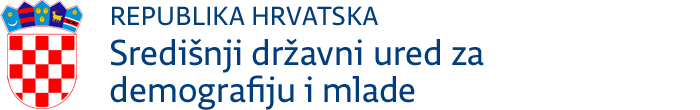 Poziv za prijavu projekata udruga usmjerenih podršci roditeljstvu za 2024. godinu
Planirano trajanje projekta je: najkraće 6 mjeseci, a najdulje 12 mjeseci

Ukupno planirana vrijednost Poziva je 530.748,00 eura 

Najmanji iznos koji se može dodijeliti putem Poziva – 6.700,00 eura 
Najveći iznos koji se može dodijeliti putem Poziva – 13.300,00 eura
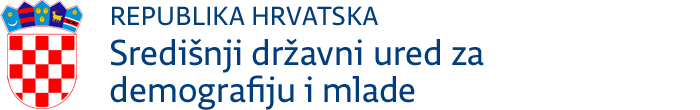 Poziv za financiranje projekata usmjerenih mladima za 2024. godinu
Opći cilj Poziva:
-  osnaživanje udruga mladih i za mlade u svrhu podizanja kvalitete života mladih.
Planirana vrijednost Poziva: 1.300.000,00 eura
Posebni ciljevi Poziva:
-  poticanje mladih za preuzimanje i prakticiranje uloge aktivnog građanina u različitim dijelovima društvenog života i rješavanju pojedinih društvenih problema,
-  podizanje razine informiranosti mladih o njihovim mogućnostima te o programima i uslugama koje im se nude u lokalnoj zajednici,
-  smanjenje svih pojavnih oblika nasilja nad i među mladima,
-  očuvanje mentalnog zdravlja i psihološke dobrobiti mladih,
-  prevencija svih oblika ovisnosti mladih,
-  poticanje organizacija civilnog društva na djelovanje u smjeru poboljšanja uvjeta za zadovoljavanje potreba mladih.
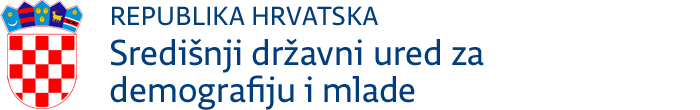 Hvala na pažnji!

Kontakt:
Središnji državni ured za demografiju i mlade
Sektor za programe i projekte u području demografije i mladih

programi_projekti@demografijaimladi.hr
projekti-mladi@demografijaimladi.hr

https://demografijaimladi.gov.hr